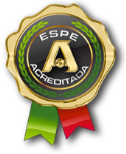 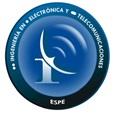 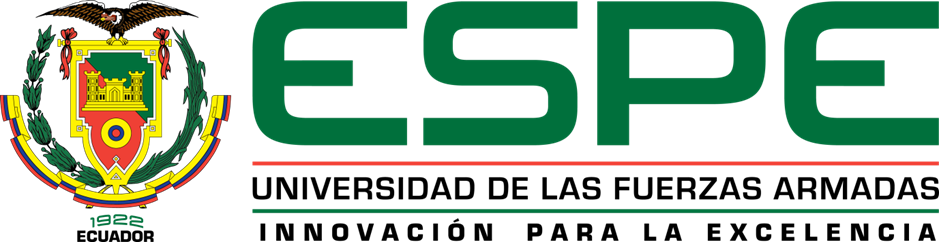 DEPARTAMENTO DE ELÉCTRICA, ELECTRÓNICA Y TELECOMUNICACIONES

 CARRERA DE INGENIERÍA EN  ELECTRÓNICA Y TELECOMUNICACIONES

TRABAJO DE TITULACIÓN PREVIO A LA OBTENCIÓN DEL TÍTULO DE INGENIERO EN ELECTRÓNICA Y TELECOMUNICACIONES
  
TEMA: IMPLEMENTACIÓN DE UN SISTEMA DE RADIO COGNITIVA PARA LA DETECCIÓN DE BANDAS DEFRECUENCIAS TVWS
 
AUTOR: ARAUJO TORRES, MICHELLE ESTEFANÍA
 
DIRECTOR: DR. OLMEDO CIFUENTES, GONZALO FERNANDO
SAGOLQUÍ, 2018
CONTENIDO
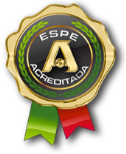 Objetivos
Radio Cognitiva 
Radio Definido Por Software
USRP-2920
Estándar ISDB-Tb
Métodos de Detección Espectral
Diagrama del Sistema de Radio Cognitiva
Análisis de Resultados
Conclusiones
Trabajos Futuros
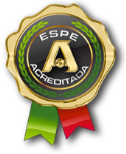 Tecnología con el potencial de cambiar drásticamente la forma en que el espectro radioeléctrico es utilizado en la actualidad y al mismo tiempo, incrementar su disponibilidad para nuevos servicios de comunicaciones inalámbricos.
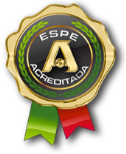 CARACTERÍSTICAS
Capacidad de obtener conocimientos.
Capacidad de modificar sus parámetros de funcionamiento.
Capacidad de aprender de los resultados obtenidos para continuar mejorando su rendimiento.
FUNCIONES
Detección del espectro
Selección del espectro
Compartición del espectro
Movilidad del espectro
RADIO COGNITIVA
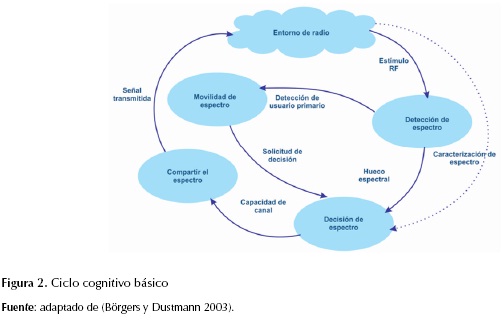 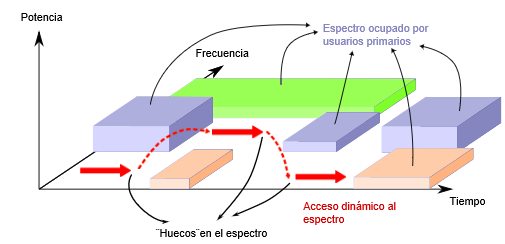 Acceso Dinámico al espectro
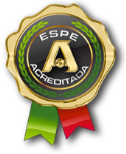 Conformado por equipos de radiocomunicaciones capaces de sensar y determinar en que momento y en qué banda el espectro esta disponible.
Sistemas de Radio Cognitiva
Pueden tomar decisiones en función de políticas establecidas y programas pre-cargados
Difiere de la radio convencional en tres aspectos:
Capacidad cognitiva
Capacidad de aprendizaje y adaptación
Capacidad de auto-reconfiguración
Optimizar el uso del espectro al tiempo que son capaces de aprender de los resultados obtenidos
VENTAJAS
Reconfiguración por medio de software.
Mayor eficiencia.
Inteligencia manipulada a través de software.
Reduce el tiempo y costo del mantenimiento.
Reduce considerablemente la utilización de Hardware
IEEE
“Es una radio en la cual alguna o todas las funcionalidades de la capa física están definidas por software”
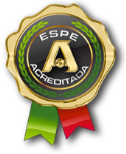 Wireless Innovation Forum
RADIO DEFINIDA POR SOFTWARE
(SDR)
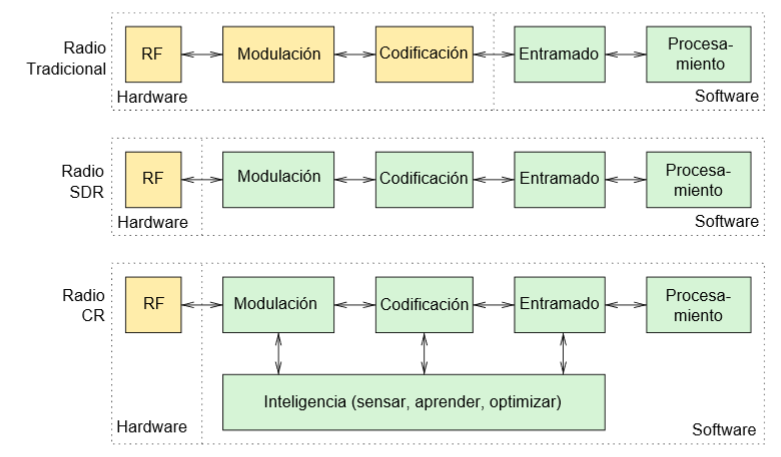 Comparación funcional de los distintos tipos de equipos de RF
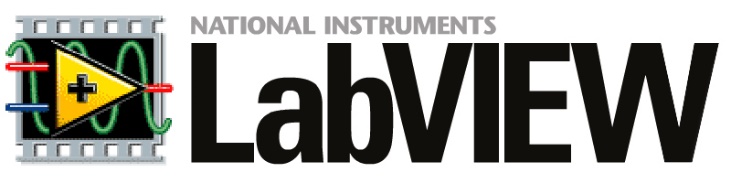 Plataformas de desarrollo de software
EQUIPO NI USRP
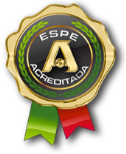 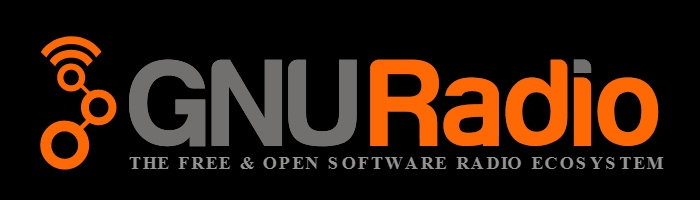 «NI USRP™ (Universal Software Radio Peripheral ) es una plataforma rentable basada en PC usada con software NI LabVIEW para construir sistemas de comunicaciones inalámbricas»
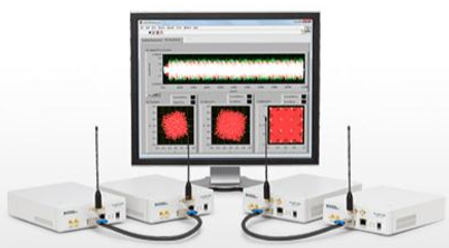 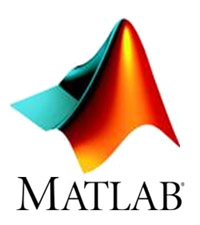 La familia USRP fue diseñada bajo la accesibilidad y hardware de código abierto, y permite a los usuarios implementar sistemas de radio, con la ayuda de una PC a través de un enlace de red de alta velocidad.
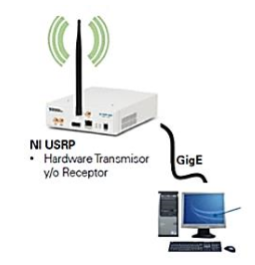 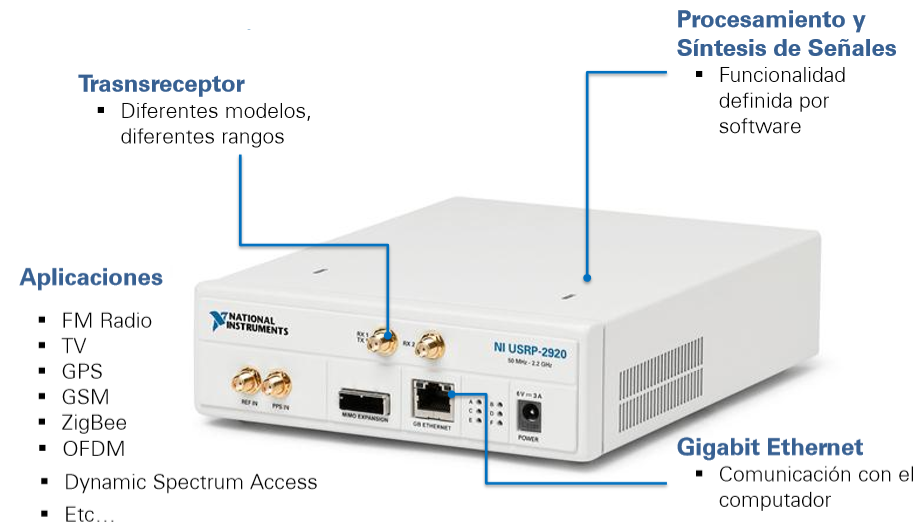 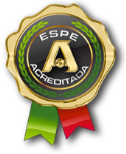 ARQUITECTURA DEL EQUIPO NI USRP 2920
Funcionamiento de la tarjeta madre
Funcionamiento de la tarjeta hija
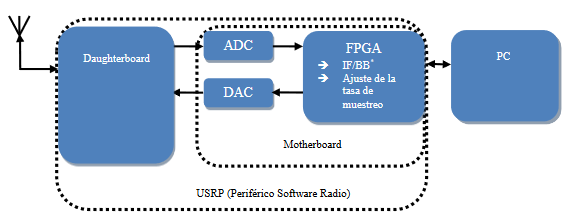 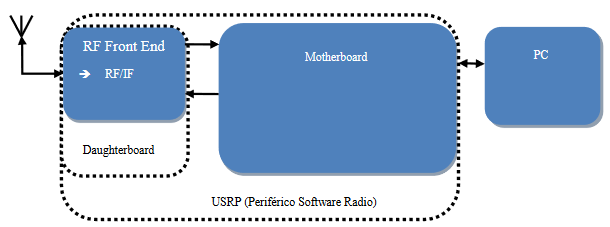 Se encarga del procesamiento en banda base, a través de la FPGA constituida por conversores analógicos – digitales y digitales – analógicos que se encargan de  la adquisición de muestras y de la comunicación con la Pc para procesamiento externo.
Se encarga del procesamiento de RF, físicamente constituye el rango de frecuencias de operación de subida y bajada.
DEFINICIÓN
BENEFICIOS DE LA TDT
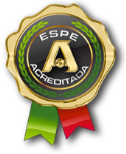 Es la digitalización de la señal de audio y video que viaja en el espacio libre a través del transmisor ubicado en la superficie terrestre.
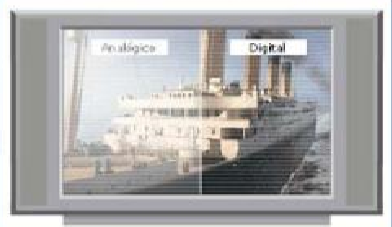 Calidad
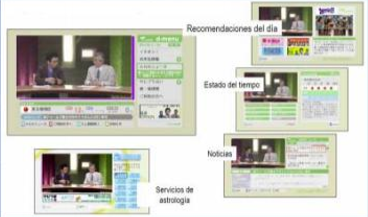 TELEVISIÓN DIGITAL TERRESTRE (TDT)
Interactividad
Esquema de funcionamiento de la TDT
Optimización del uso del espectro
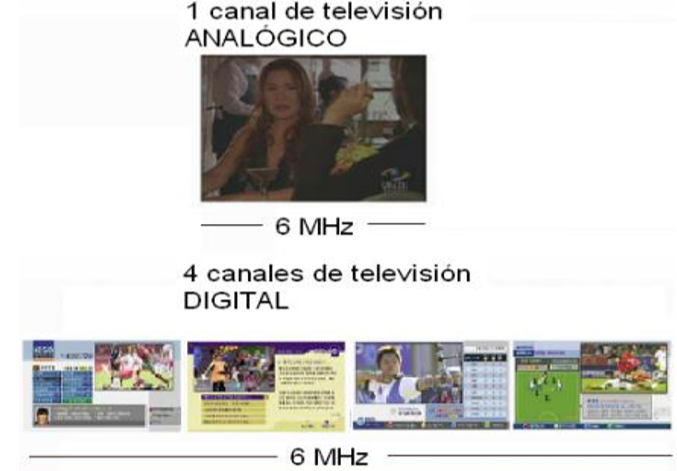 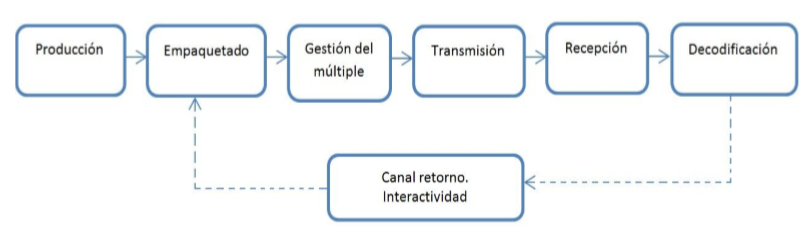 Ecuador, luego de varios estudios técnicos, se decidió adoptar el Estándar ISDB-Tb (en inglés, Integrated Services  of  Digital  Broadcastig  –  Terrestrial Built-in ) japonés con mejoras brasileñas
Características técnicas de estándar
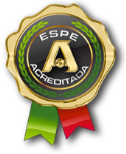 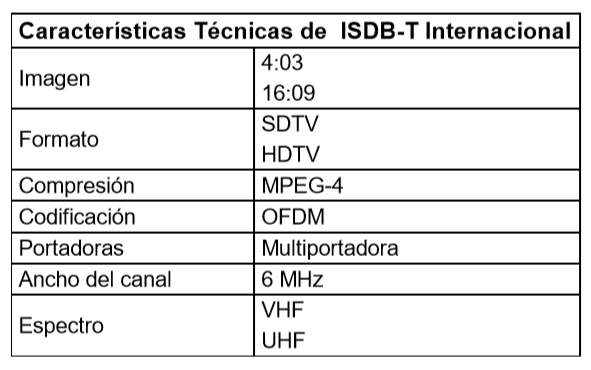 ESTÁNDAR ISDB-Tb o
ISDBT Internacional
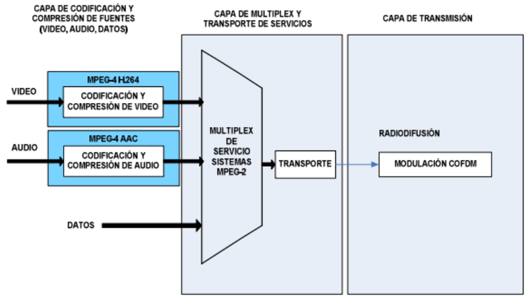 Sistema ISDB-Tb
ESTÁNDAR ISDB-Tb o ISDBT Internacional – Ancho de banda y Segmentación
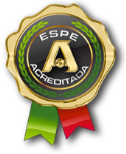 Divide el ancho de banda en 14 segmentos, 13 se utilizan para datos y uno (que no transporta portadoras) se divide en dos para crear la banda de resguardo de los canales adyacentes.
Número de portadoras por modo de operación
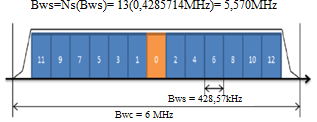 Ancho de banda del segmento
Varios segmentos  – 1 servicio determinado
13 segmentos – máximo de 3 servicios
Ancho de banda de los 13 segmentos
Cabe recalcar que el segmento restante para completar los 6MHz se lo utiliza en los adyacentes como bandas de guarda para evitar interferencia con otros canales.
ESTÁNDAR ISDB-Tb o ISDBT Internacional – OFDM
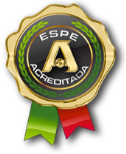 Trabaja con OFDM como método de multiplexación, el mismo que  utiliza el dominio de frecuencia (divide dominio de la frecuencia en cierta cantidad de sub-bandas ) y el dominio de tiempo (divide en pequeños intervalos de tiempo)
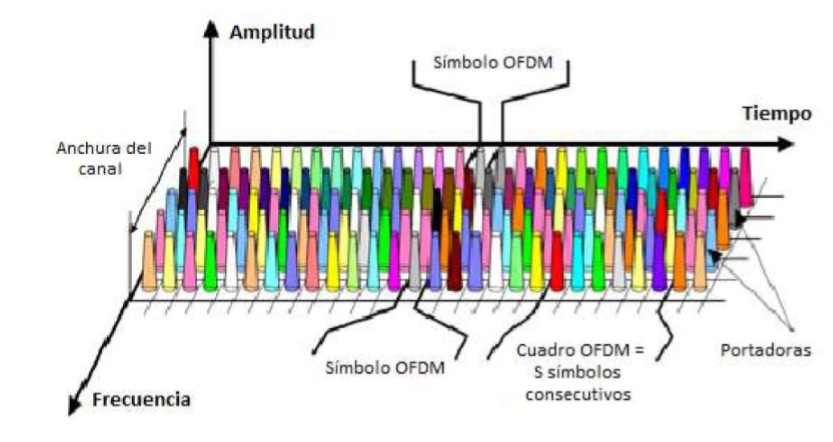 Es así que con la codificación OFDM permite multiplexar varios servicios sobre un mismo canal de 6MHz
Un determinado número de portadoras transmitidas en un intervalo de tiempo forman un Símbolo OFDM mientras que una sucesión de n Símbolos OFDM se denomina Cuadro OFDM
Se aplican códigos de protección de datos digitales para detectar y corregir una cierta cantidad de datos razón por la cual el acrónimo de COFDM (Coded OFDM).
ESTÁNDAR ISDB-Tb o ISDBT Internacional – PREFIJO CÍCLICO
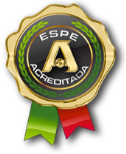 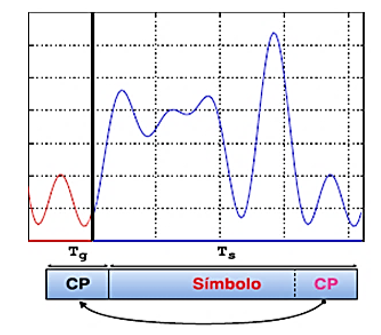 La inserción del prefijo cíclico es aceptada como la forma de evitar la ISI y para preservar la ortogonalidad de la señal.
MÉTODO DETECTOR DE ENERGÍA
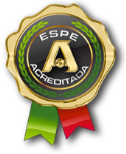 El detector de energía se enfoca básicamente en medir la potencia de la señal recibida dentro de un determinado ancho banda y posterior a ello compararla con un umbral. Este método de sensado permite detectar aquellas señales cuya energía sobrepasa el umbral de detección, en consecuencia, establecer un valor apropiado para dicho umbral es primordial y se vuelve crucial debido a la variabilidad que existe en el nivel del ruido e interferencia de la señal a detectar, todo esto conlleva a que sea necesario tener un preciso conocimiento del piso de ruido de manera tal que se pueda ajustar correctamente el umbral.
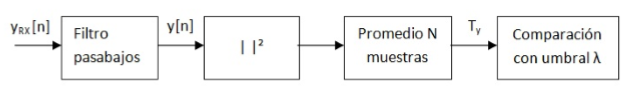 MÉTODO DETECTOR CICLOESTACIONARIO
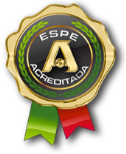 La implementación del método cicloestacionario le permite al sistema de radio cognitivo identificar correctamente la presencia o ausencia de una señal de ISDB-Tb y por ende discriminarla de otro tipo de señal, para ello se utiliza la técnica de sincronización que está basada en la inclusión de la máxima verosimilitud y el prefijo cíclico de la señal OFDM. 
Para esta técnica se emplea el algoritmo propuesto por Van de Beek que se define a continuación:
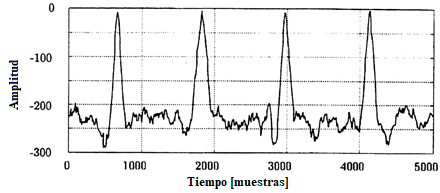 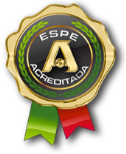 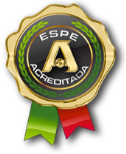 Arquitectura del Sistema de Radio Cognitiva
• Computadora Toshiba Satellite P55W-C5204, procesador Intel Core i7 5500U de 64 bits y velocidad de procesamiento de 2,4GHz, memoria RAM de 8GB, y un puerto USB 3.0.
• Dispositivo NI USRP-2920, con rango de frecuencias RF ajustable que va de 50MHz a 2,2GHz y ancho de banda 20MHz, contiene una tarjeta SBX, dos antenas VERT400 e interfaz Gigabit Ethernet
• Adaptador TP-LINK de USB 3.0 a Gigabit Ethernet, garantiza alta velocidad de transferencia (5000Mbps).
• Cable utp categoría 6e, reduce al máximo la interferencia provocada por el ruido y ofrece una velocidad de transmisión de 10 Gigabit Ethernet
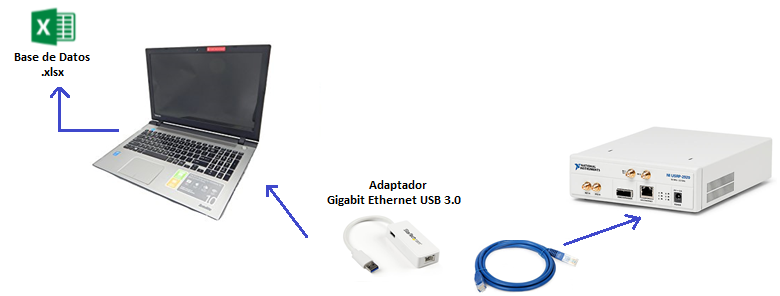 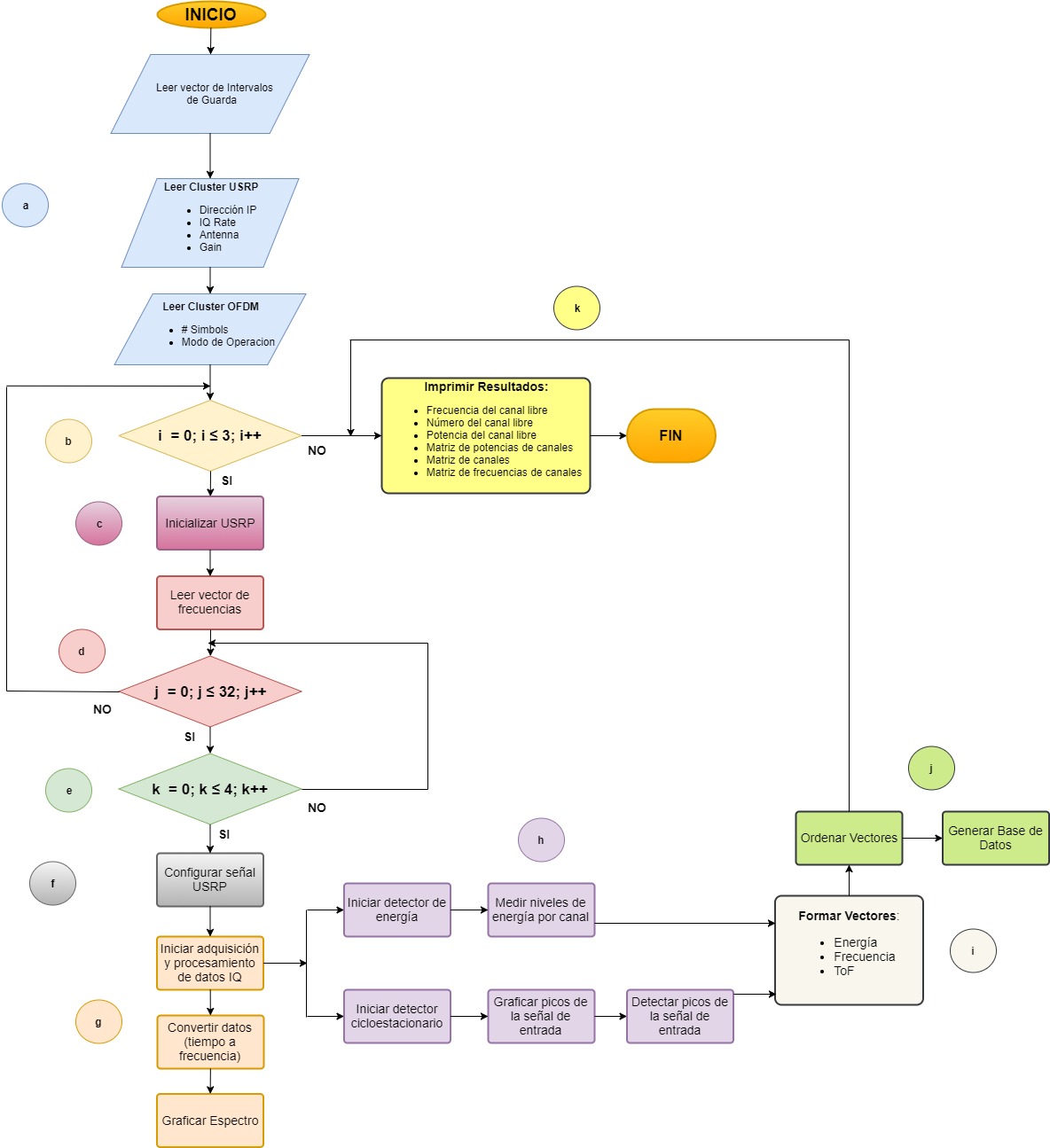 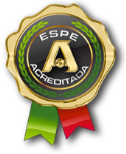 Sistema de Radio Cognitiva
Diagrama de flujo del sistema de radio cognitiva
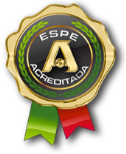 PANEL FRONTAL DEL PROGRAMA
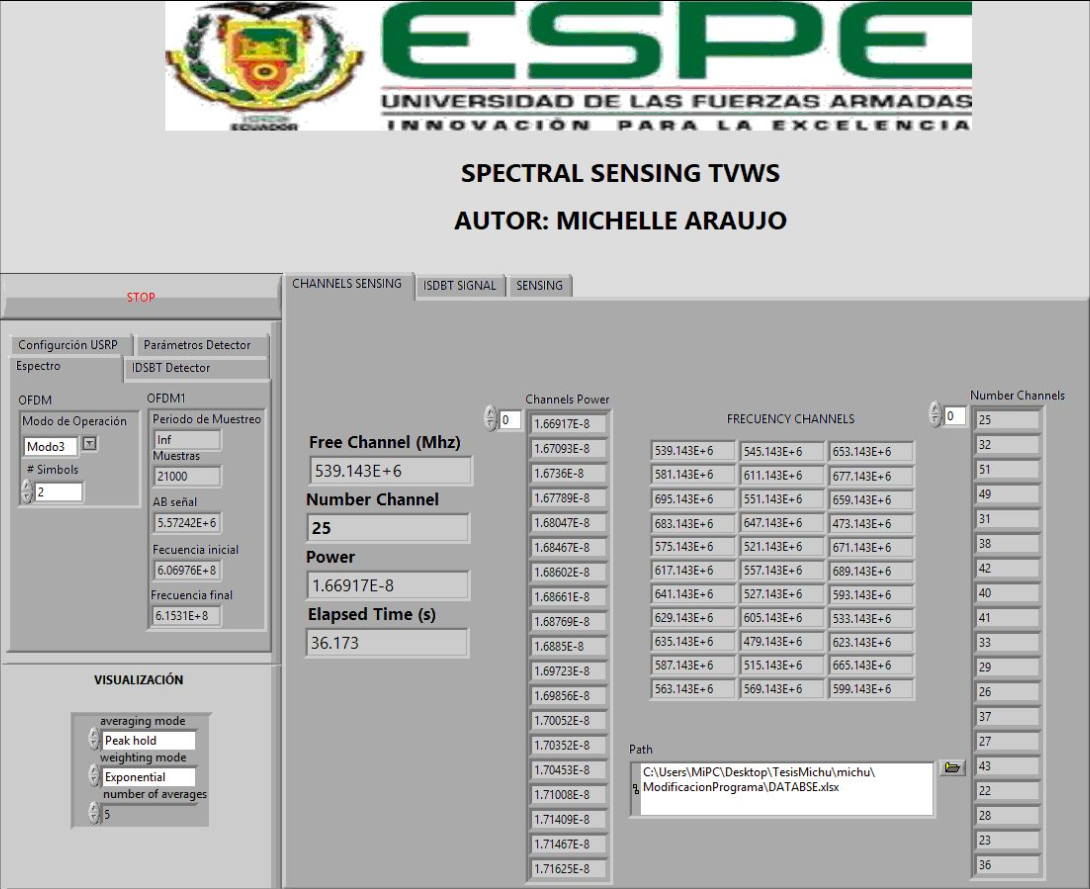 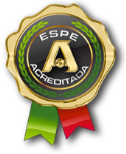 Adquisición de Datos
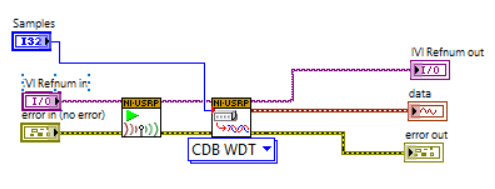 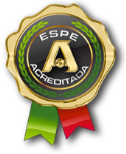 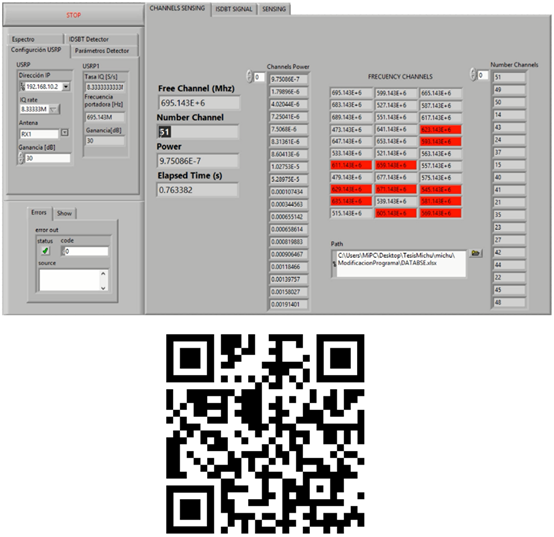 Resultados Escenario Sangolquí
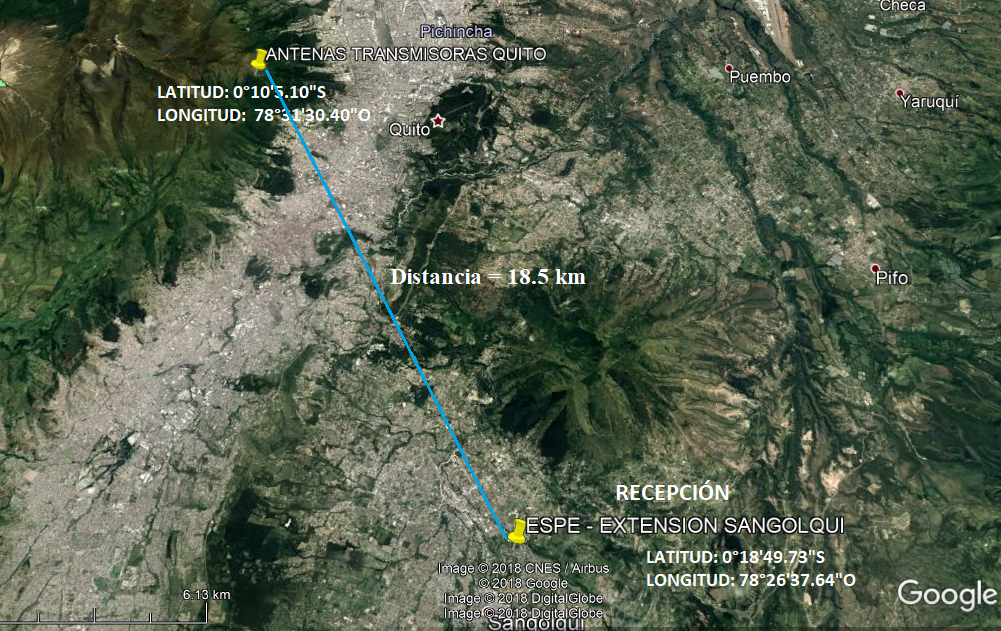 Resultados del canal con menor interferencia
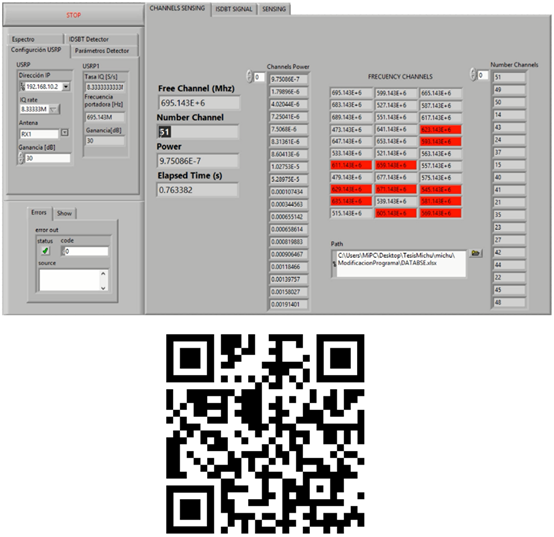 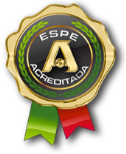 Resultados Escenario Quito
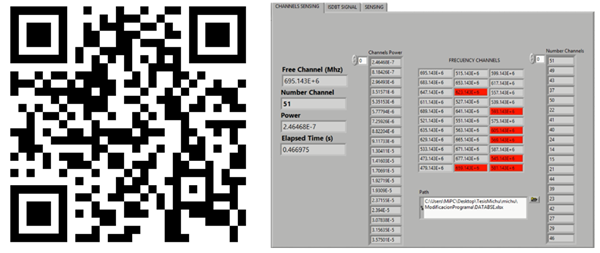 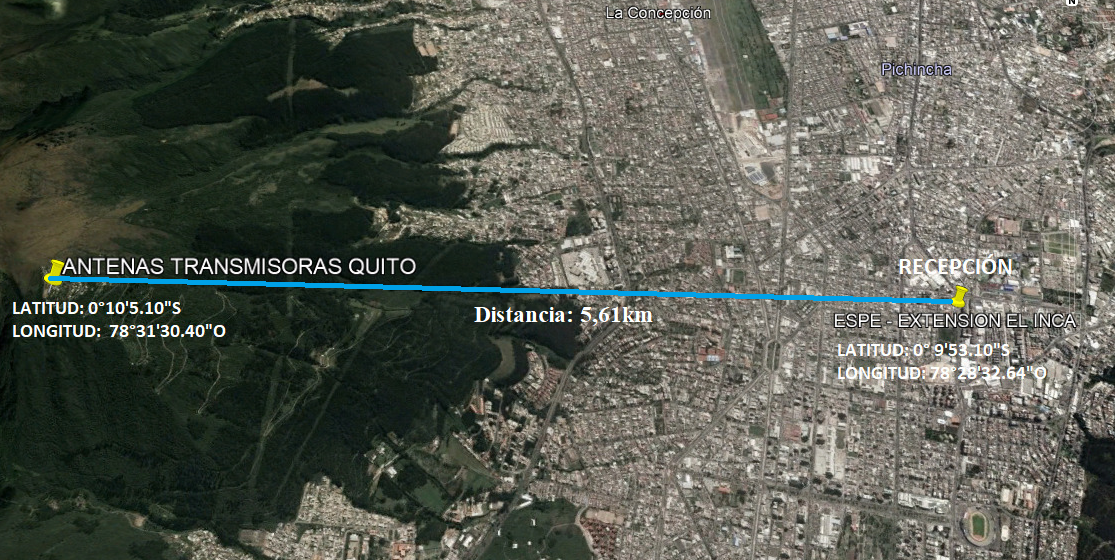 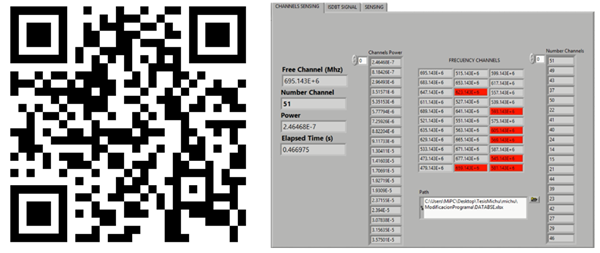 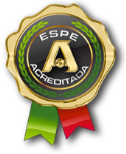 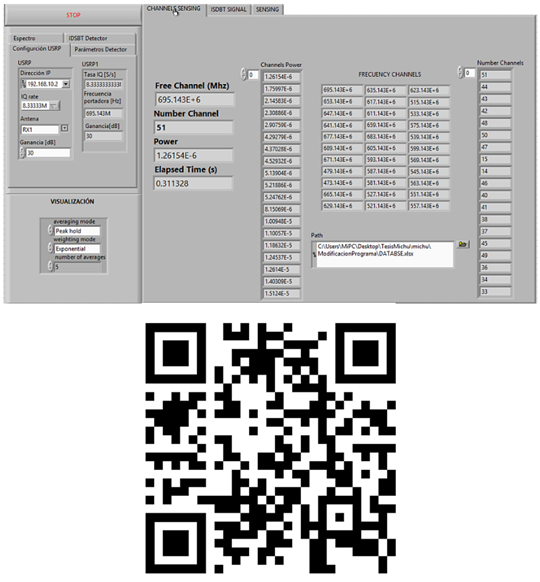 Resultados Escenario Latacunga
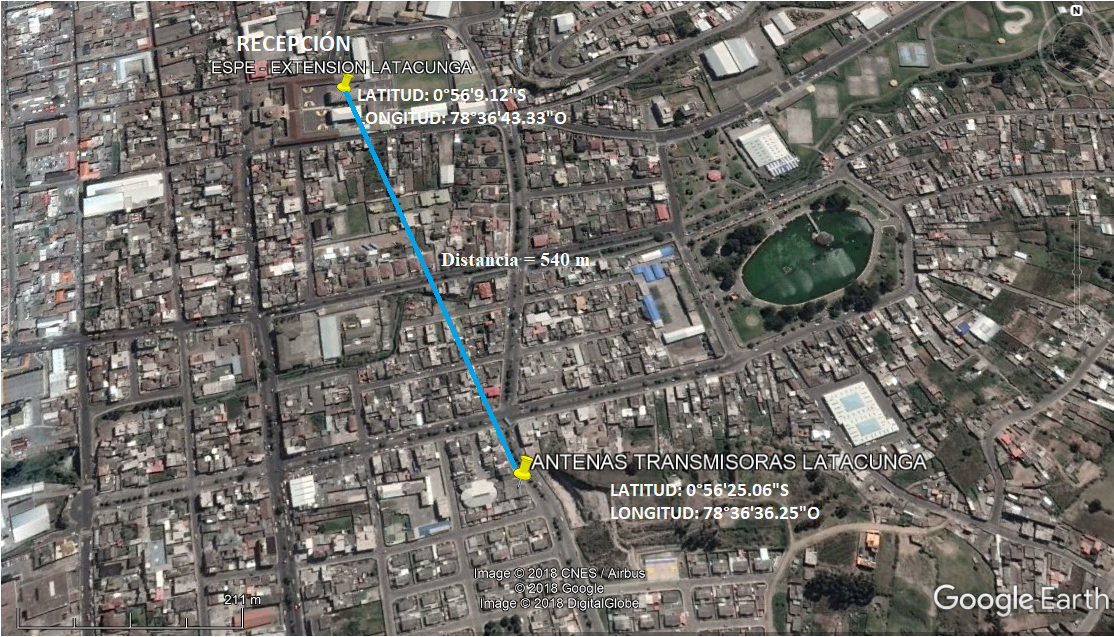 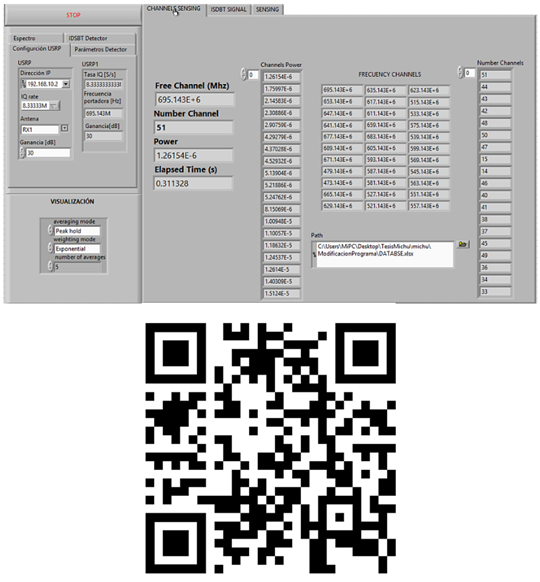 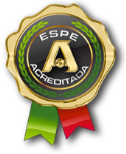 Análisis General del Desempeño del Sistema de Radio Cognitiva
Para todos los escenarios de prueba se pudo verificar que los niveles de energía calculados varían constantemente por lo que el orden en el que se presentan los canales en la matriz de frecuencias mostrada en el panel frontal del sistema también varía según la energía medida en cada ejecución lo que ocasiona que también exista una variación en la determinación del canal con menor interferencia.
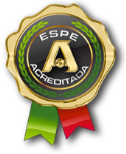 CONCLUSIONES

Analizando las funcionalidades de los lenguajes de programación que soporta el equipo NI-USRP 2920, se determinó que la mejor opción es el software de programación LabVIEW, principalmente por la alta capacidad que brinda en el procesamiento de señales en banda base y la versatilidad que ofrece para la adquisición de los datos, además de las prestaciones de programación en modo gráfico que facilitan el desarrollo del algoritmo y disminuye su complejidad frente a otros lenguajes de programaciónGNU Radio fue mejor opción para la programación del receptor y es ideal para aplicaciones en tiempo real.
CONCLUSIONES
Se observó que los métodos de detección de energía y cicloestacionario implementados funcionan correctamente y proporcionan una mayor eficiencia, robustez y precisión al momento de determinar los canales libres.
Se determinó que el barrido automático implementado en el algoritmo para los cuatro intervalos de guarda que establece el estándar ISDB-Tb fue muy importante, ya que de esta forma se logró que el sistema de radio cognitivo adquiera mayor robustez para que se detecte con alta precisión los picos de todas las señales ISDB-Tb que viajan en cada canal.
Se verificó que la mayoría de señales de las bandas UHF viajan únicamente en los intervalos de guarda de 1/8, 1/16 y 1/32 por lo que podría eliminarse el análisis establecido para el intervalo de guarda de 1/4.
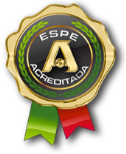 CONCLUSIONES

Finalmente, se concluyó que el sistema de radio cognitivo es fiable y eficiente bajo los parámetros de ganancia de 30 dB y configurando el mínimo número de símbolos requerido que corresponde a 2, esto último con la idea de alcanzar tiempo óptimos de ejecución, adicional se pudo validar la gran ventaja y utilidad que  proporciona el sistema implementado en lo que se refiere a la utilización eficiente del espectro radioeléctrico, ya que efectivamente se evidenció que ciertos canales licenciados al estar en modo de prueba, no permanecen ocupados todo el tiempo por lo que podrían ser subutilizados por usuarios secundarios.
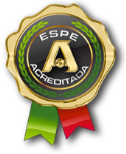 TRABAJOS FUTUROS
Transmisor de radio cognitiva bajo el estándar 802.22
Detector como el Filtro de Wavelet
Detector con el método cicloestacionario completo
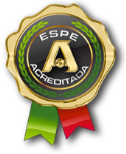 ¡¡Gracias!!